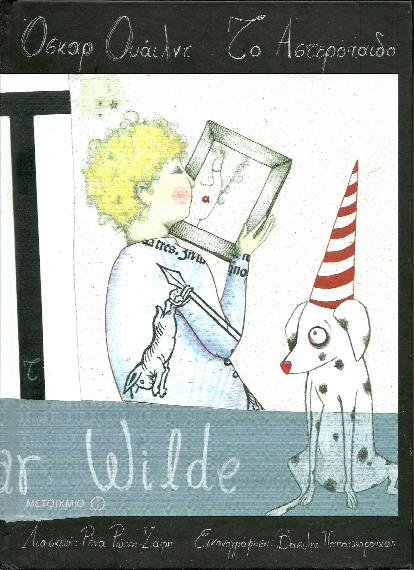 The Star child
A lesson with Second Grade students, taught creatively in collaboration with the special education teacher and attended by their parents
Diamond
Brainstorming
treasure
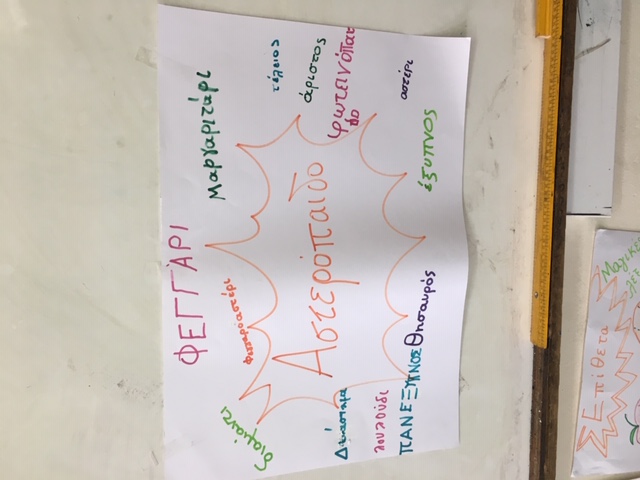 moon
pearl
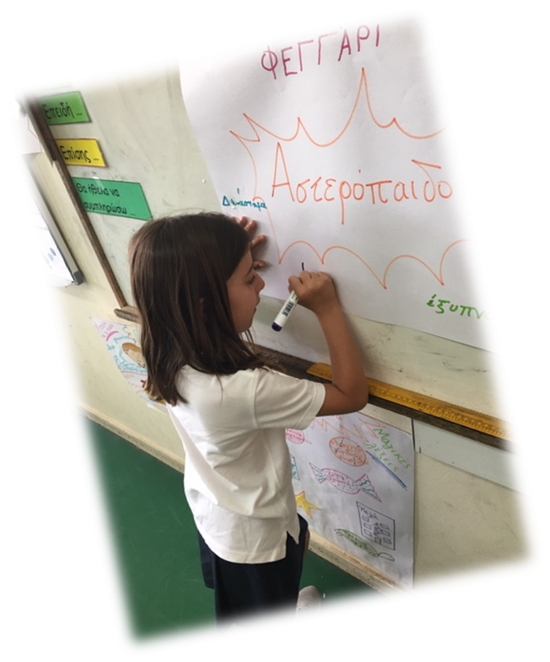 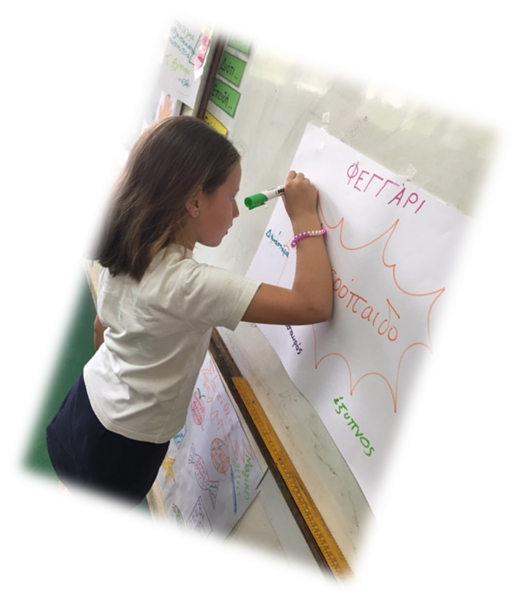 The starchild
clever
space
This is us, writing the story!
Then our parents came to our class
And together we built “The storytelling mountain”
We worked in groups
And we wrote our feelings on post-it notes and placed them on our mountains
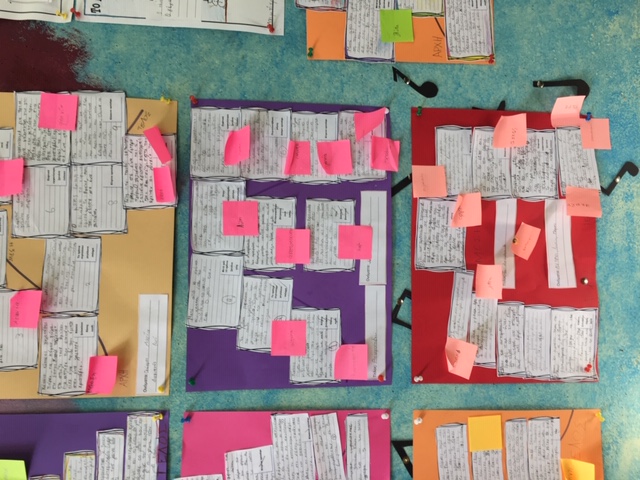 Then we drew the figure of the starchild
You should have a look!
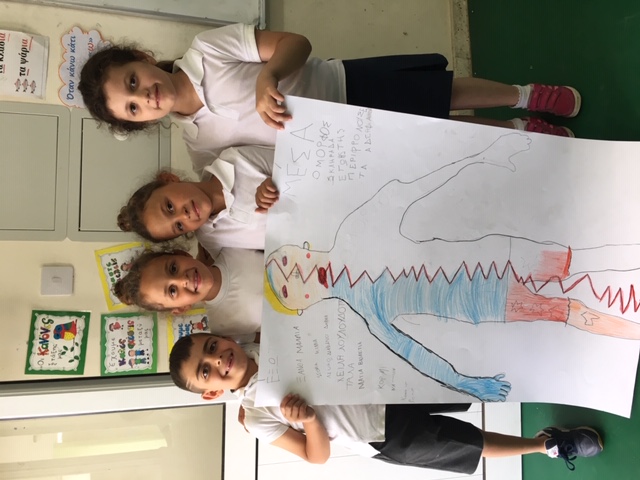 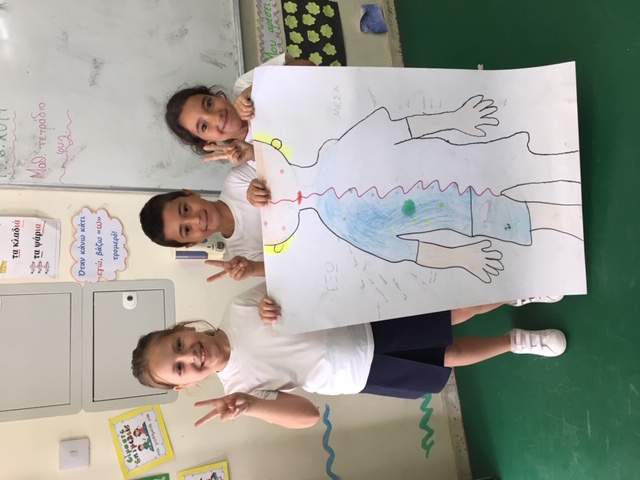 A few days later we wrote the description of the starchild!
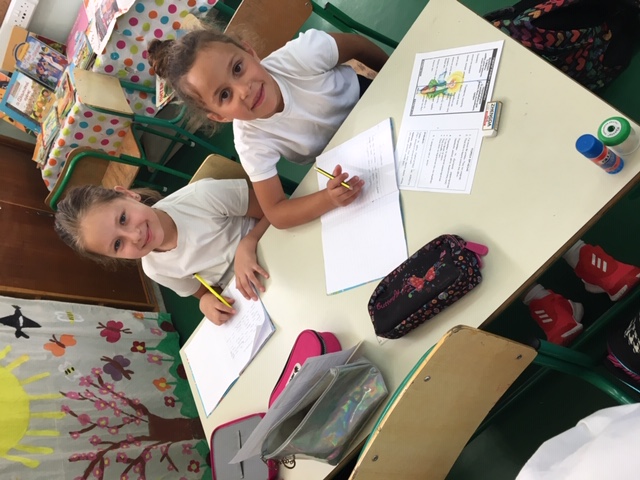 We did a great job!
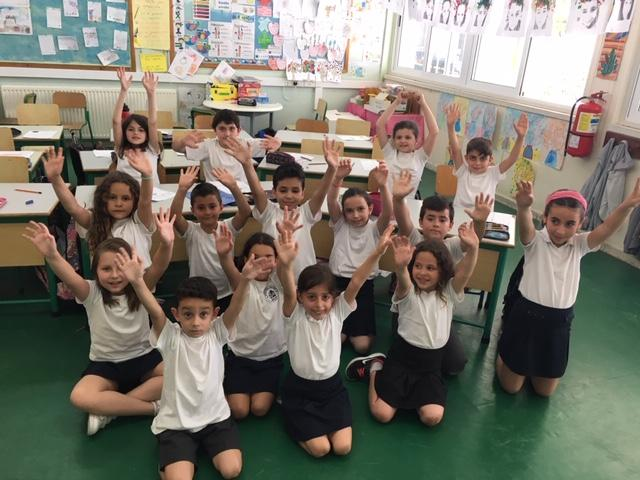